Water and Wastewater Utility Statutes and Rules
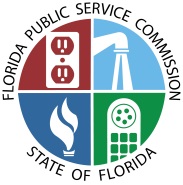 Water & Wastewater Reference Manual
1
Water and Wastewater Utility Statutes
Chapter 367, F.S., sets forth the Florida Public Service Commission’s authority over water and wastewater utilities.
Chapter 367, F.S., addresses, among other things, certificates of authorization, regulatory assessment fees, the fixing and changing of rates, and petitions to revoke certificates of authorization.
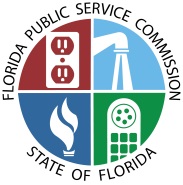 Water & Wastewater Reference Manual
2
Water and Wastewater Utility Rules
Chapter 25-30, F.A.C., Water and Wastewater Utility Rules, and portions of Chapter 25-9, F.A.C., Construction and filing tariffs by public utilities, are the rules that implement Chapter 367, F.S., Water and wastewater systems.
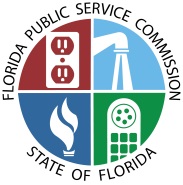 Water & Wastewater Reference Manual
3
Administrative Procedure Act
Chapter 120, F.S., is the Administrative Procedure Act and governs proceedings conducted by Florida agencies, including the Florida Public Service Commission.
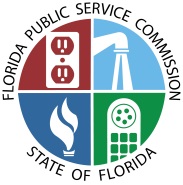 Water & Wastewater Reference Manual
4
Administrative Procedure Rules
Chapter 25-22, F.A.C., Rules governing practice and procedure, and Chapter 28, F.A.C., Administration Commission, are the rules that implement Chapter 120, F.S., Administrative Procedure Act.
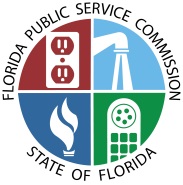 Water & Wastewater Reference Manual
5
Compliance with the Statutes and Rules
All water and wastewater utilities subject to the Florida Public Service Commission’s jurisdiction must follow these statutes and rules.
Failure to follow these statutes and rules may result in fines or other penalties being imposed by the Florida Public Service Commission.
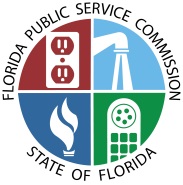 Water & Wastewater Reference Manual
6